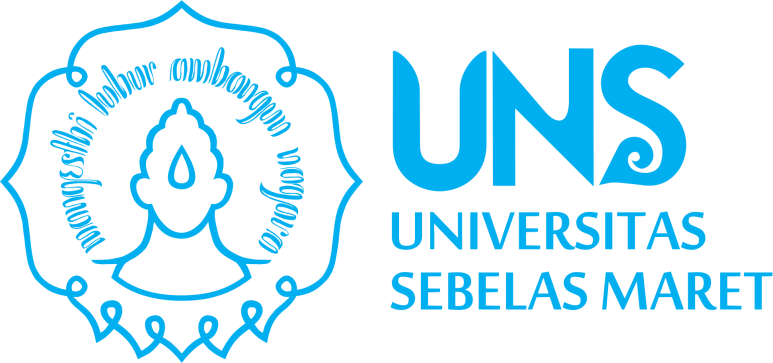 CAN I LIVE BETTER  WITH BRONCHIECTASIS?
Pulmonology and Respiratory Medicine Department, Medical Faculty of Sebelas Maret University / Dr. Moewardi General Hospital Surakarta
2017
INTRODUCTION
Bronchiectasis prevalence:

In United States (2005) 53 cases/100.000 people (0,053%)
Data from dr.Sutomo Public Hospital in 1990 reported bronchiectasis in 221 (1.01%) of 11.018 inpatients
2
CASE REPORT
65-year old man with phlegm cough since 8 years ago. The phlegm is white yellowish. Dyspnea occurs when coughing phlegm. Patient has regular check-up to doctor, with antibiotic, bronchodilator and mucolytic therapy. Physiotherapy and exercise are part of his routine. After therapy, phlegm cough decreases and patient can do his activity.
Anti-TB drug history: ten years ago and stated recovered. 
Denied smoking history 
Denied systemic inflammation history 
Denied pertussis history
3
MSCT scan thorax non contrast 
Conducted in dr.Moewardi Hospital Solo September  8, 2016   signet ring appereances and air fluid level
4
SPIROMETRY TEST :

% VC   	= 63,82%
% FVC  	= 59,68%
% FEV1	= 48,86%
FEV 1% 	= 67,69%
FEV 1% increase post bronchodilator = 80 ml equal to 13,5%

MEDIUM RESTRICTION MILD OBSTRUCTION
Sputum culture: Enterobacter cloacae spp

AFB sputume 	: negative/negative/negative

Xpert MTb Rif 	:  
MTb non detected
5
Patient’s statements about his illness :
I must find out about my illness and what triggers the recurrence 
I do postural drainase because it helps relieving my problem
I must always prepare medicine at home
I always avoid cigarette smoke because it worsens my illness 
My family especially my children really support my medication
I keep the telephone number of the doctor that treats me and I can contact him at any time if trouble occurs to my illness
I have not been hospitalized ever since this illness
6
Patient is using inhaler
Patient is conducting postural drainase
7
SELF EFFICACY
8
DISCUSSION
Patient’s obedience in disease management is associated with self-management program given by the doctor 

Patients can adjust therapy, behavior and environment based on the knowledge given by the medics in order to have the knowledge and skill to treat themselves
9
DISCUSSION
Factors related to bad life quality and prognosis of bronchiectasis patient are smoking, negative gram organism especially Eschericia colli & Pseudomonas aeruginosa & value FEV 1% and low FVC
10
CONCLUSION
Patient got adequate education and therapy. Regular self-management along with self-awareness improve patient’s life quality.
11
Rererences
Iseman MD, Chan E. Bronchiectasis. In: Mason M, Nadel J, Murray J, editors. Murray and Nadel’s Textbook of Respiratory Medicine. 5th ed. Philadelphia: Elseiver Inc; 2010. p. 1023-46.
Rahmatulah P. bronchiectasis. Jakarta : Balai Penerbit FK UI. 2006. p. 234-41.
Weyker D, Edelsberg J, Oster G, Tino G. Prevalence and economic burden of bronchiectasis. Clin Pulm Med. 2005:12:205-9.
Lavery KA, O’Neill B, Parker M, Elborn JS, Bradley JM. Expert patient self-management program versus usual care in bronchiectasis: a randomized controlled trial. Arch Phys Med Rehabil. 2011;92:1194-201.
Quittner AL, O’Donnell AE, Salathe MA, et al. Quality of Life Questionnaire-Bronchiectasis: final psychometric analyses and determination of minimal important difference scores. Thorax. 2014;0:1–9.
Carolyn BW, Paul WJ, Catherine JO, Peter JC, Robert W. Validation of the St. George’s Respiratory Questionnaire in Bronchiectasis. Am J Respir Crit Care Med. 1997;156:536-41.
Jones P. St. George Respiratory Questionnare manual. [Cited 2016 Oct15th]. Available from: http://thoracic.org/questionnare.html.
Loebinger MR, Wells AU, Hansell DM, et al. Mortality in bronchiectasis : a longterm study assessing the factors influencing survival. European Respiratory Journal. 2009;34:843-49.
Lorig KR, Sobel DS, Ritter PL, Laurent D, Hobbs M. Effect of a self management program for patients with chronic diseases. [Cited 2016 Oct15th]. Available from: http://patienteducation.stanford.edu/research/secd6. html.
Hui Yu S, Min Gou A,Juan Zhang X. Effect of self management education on quality of live of patient with chronic obstructive pulmonary diseases. International of Jonal Nursing Sciences. 2014;1:53-7.
12
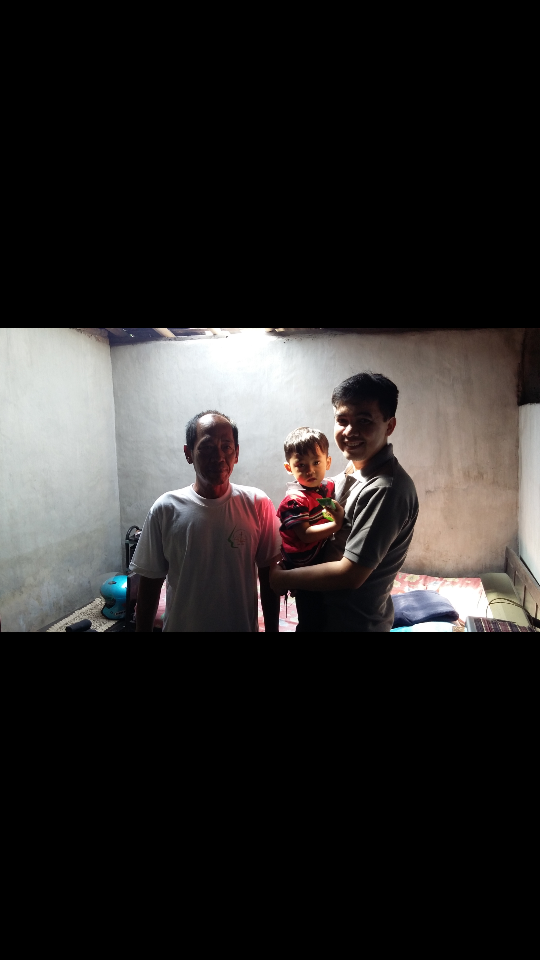 THANK YOU
13